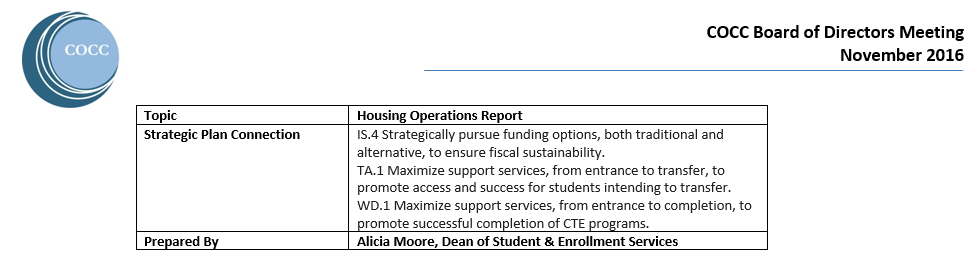 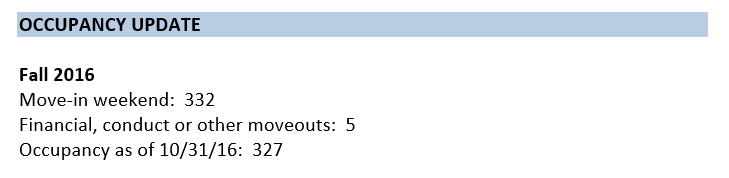 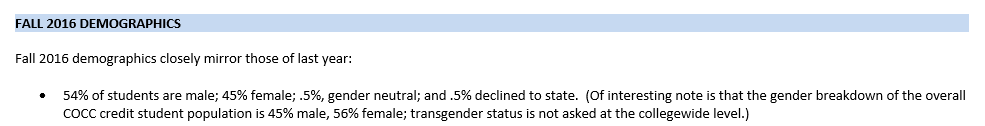 Hypothesis Testing a Claim on a Population Proportion (p)…and a 10 – step plan for Hypothesis Testing
Question: Is a flu vaccine working? (data sheet)
(aside) Step 11: the future?
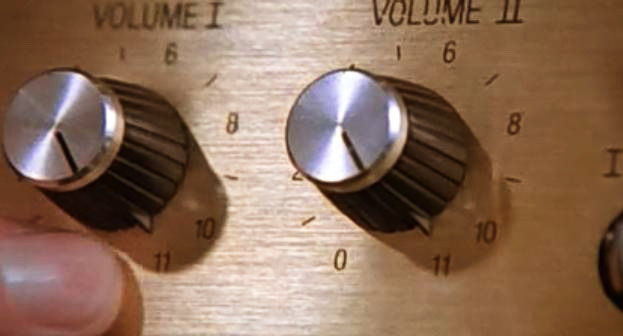 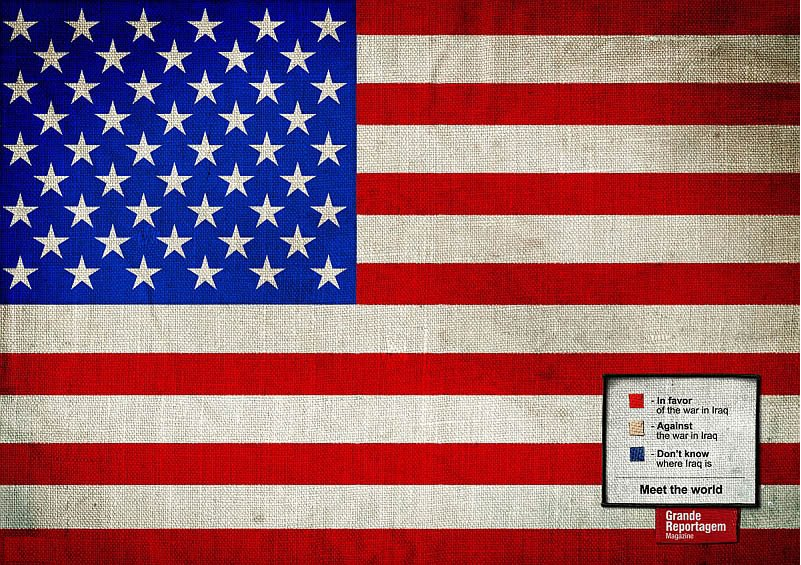 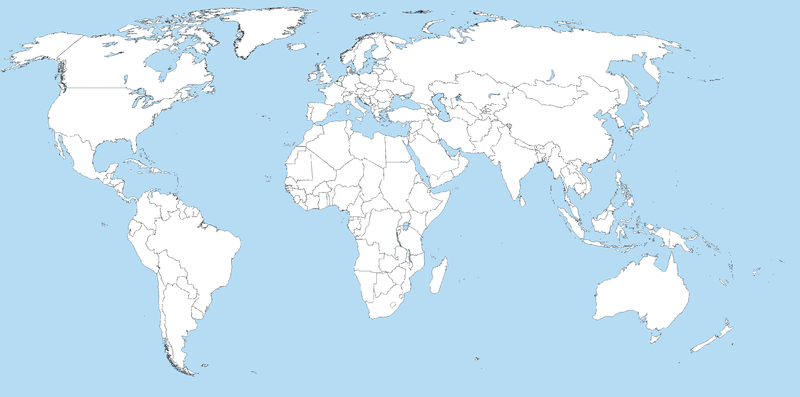